Civil Rights Movement
Background
1619: First documented batch of imported African slaves
1776: Declaration of Independence’s anti-slavery provision deleted
1787: Constitution’s anti-slavery provision deleted
1850s: Constant heated debate over slavery
1861-1865: Civil War
1866-1876: Reconstruction (13th, 14th, 15th Amendments, Freedmen’s Bureau)
1877: Reconstruction ends, Ex-Confederates back in power in South, Jim Crow sets in
1896: Supreme Court in Plessy v. Ferguson ruled “Separate but Equal”
1945: WWII ends, people begin to question fighting racists abroad, but ignoring the issue at home
1948: President Truman desegregates the Army
Jackie Robinson
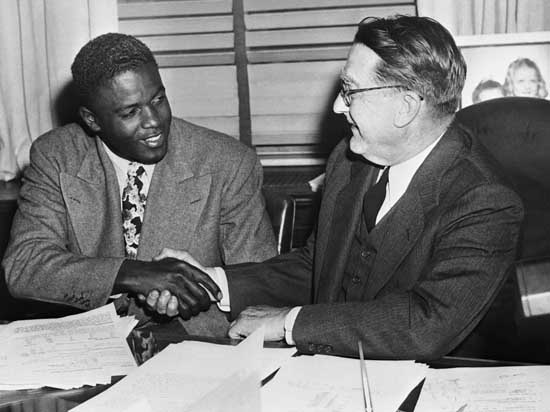 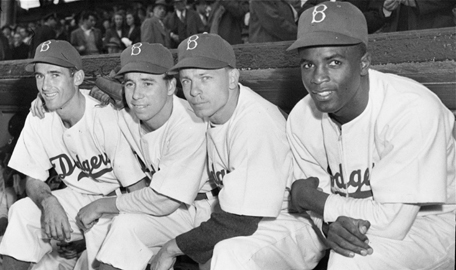 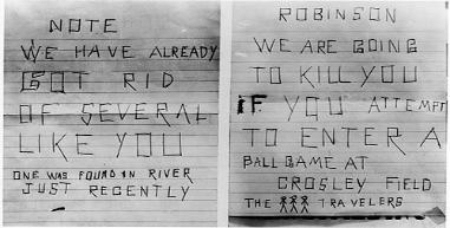 In 1947, Jackie Robinson integrates Major League Baseball, and excels despite constant harassment, intimidation, threats, and most of all, the requirement to keep his cool
Emmitt Till
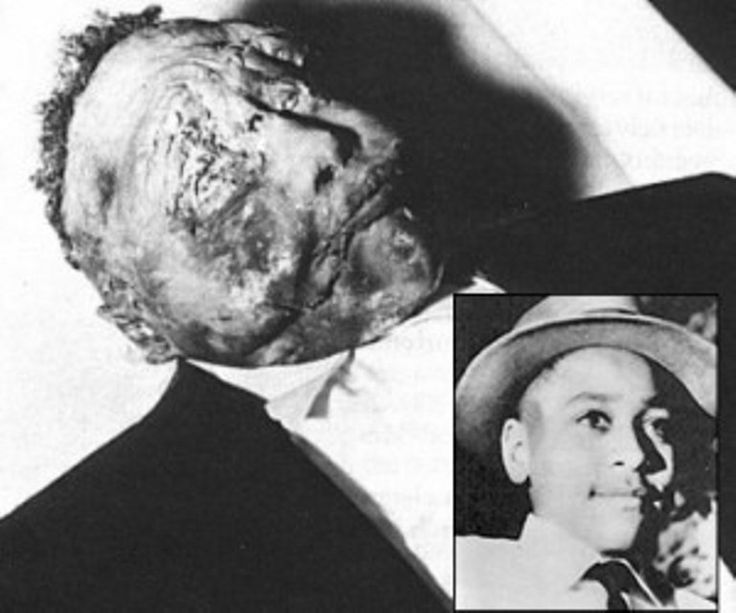 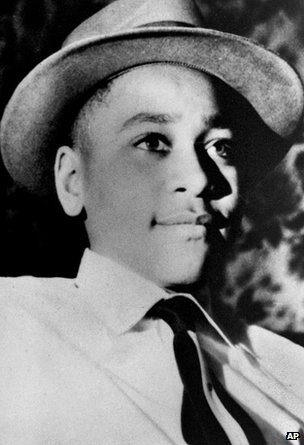 In 1955, Emmitt Till went to visit his grandfather in Mississippi.  He was murdered for whistling at a white woman
Montgomery Bus Boycott
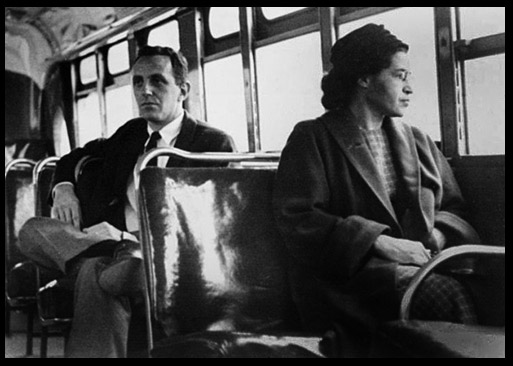 1955: Rosa Parks is arrested for refusing to give up her seat on a city bus for a white person.  Martin Luther King, Jr. leads a city wide bus boycott
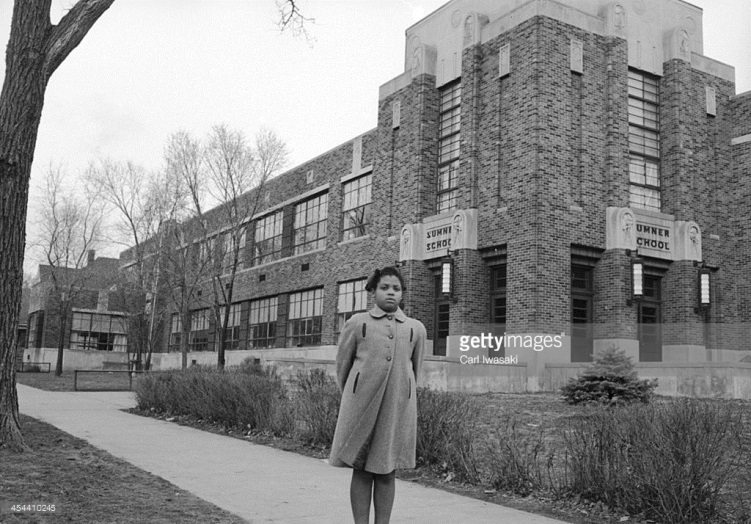 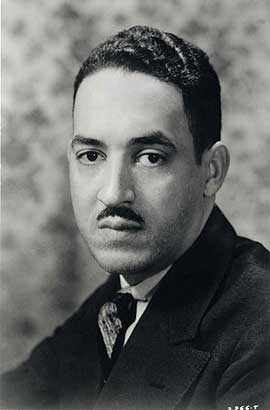 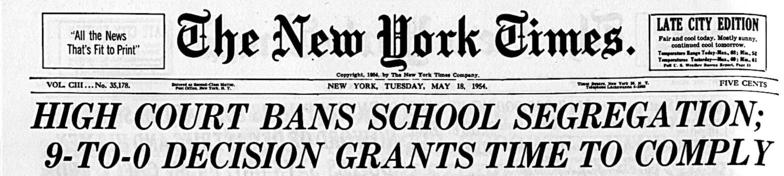 1954: Brown v. Board of Education – The Supreme Court overrules the Plessy decision, orders desegregation “…with all deliberate speed.”  The NAACP attorney Thurgood Marshall leads the fight.
Little Rock Nine
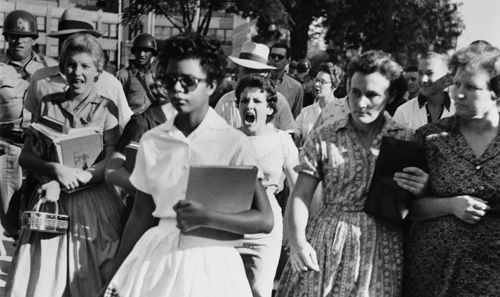 1957: Nine African-American students attempt to desegregate the all-white Central High School in Little Rock, AK.  Gov. Orval Faubus mobilizes the Arkansas Nat’l Guard to prevent their entrance.  Three weeks later, President Eisenhower sends federal troops to enforce the court ordered integration.
NAACP – founded in 1909, its goal was to slowly win civil rights for blacks by challenging the white man’s laws in the white man’s courts.  They knew it would be a loooooooooooong, slllllllllllllooooooooooow gradual process.  Appealed to educated middle/upper class blacks (most were not).
CORE – Congress of Racial Equality focused on grassroots organizing of the masses to perform interracial demonstrations.
SCLC – Southern Christian Leadership Conference founded in 1957 by Martin Luther King, Jr.  He advocated the use of NON-VIOLENT acts of civil disobedience to win civil rights victories.
SNCC – founded in 1960, Ella Baker thought the NAACP and SCLC were not meeting the demands of young blacks who had energy and passion.  Catering to the impatience of young black students, Student Nonviolent Coordinating Committee sought immediate change.
Sit-In’s
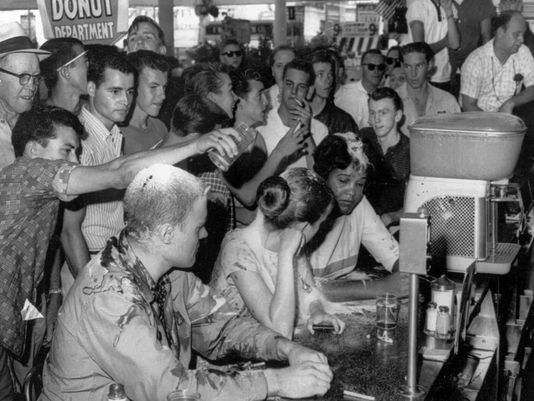 1960: To protest segregated lunch counters at Woolworth’s, college students began occupying every seat until they were served…
Freedom Rides
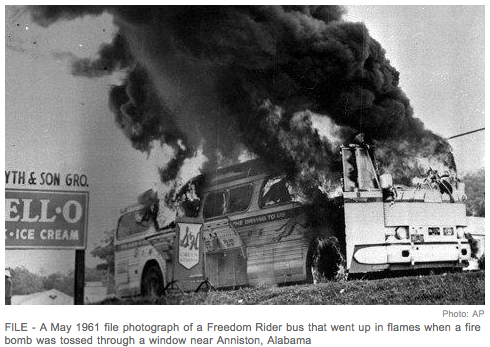 1961: Blacks and whites rode integrated busses through the deep South challenging Jim Crow
1962: James Meredith Integrates Ol’ Miss
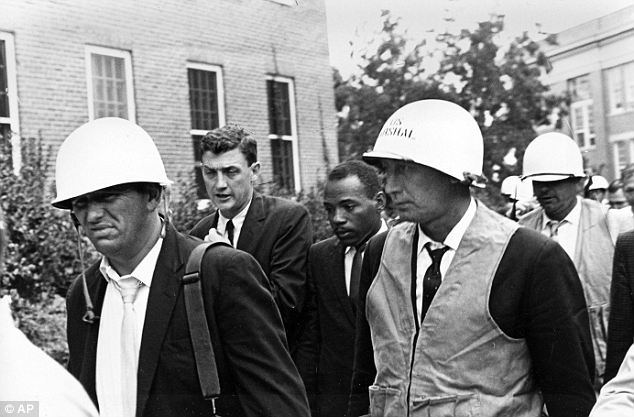 University of Alabama is Desegregated
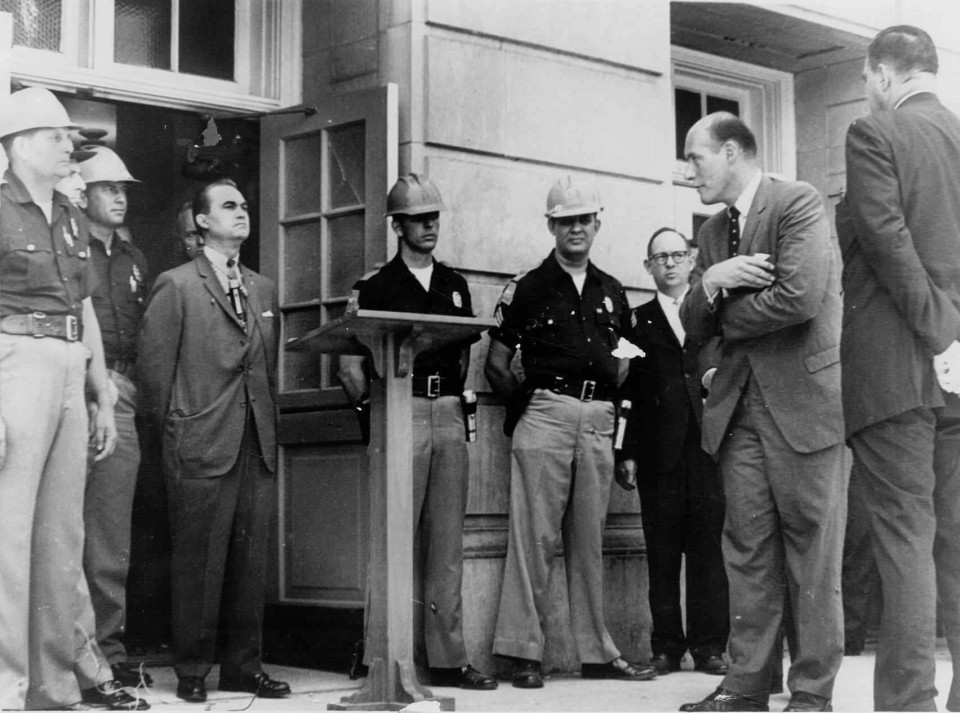 1963: Violence in Birmingham Shocks the Nation
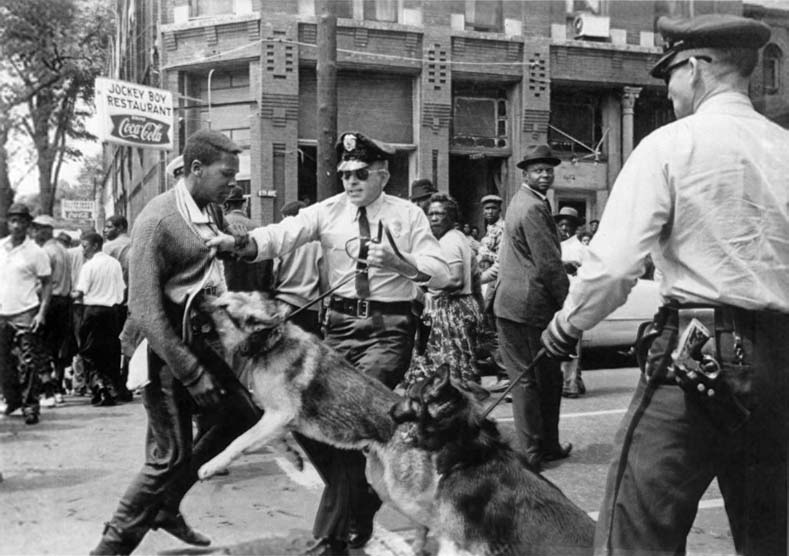 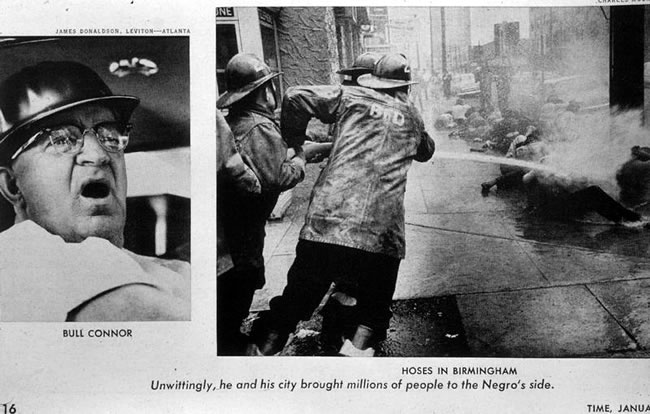 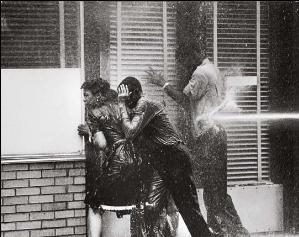 Letter From Birmingham Jail
1963: While in jail, MLK Jr. answers his fellow clergymen to explain his actions and rebut their claims he is a troublemaker.
Aug. 28, 1963: March On Washington…MLK Jr. delivers his “I Have A Dream” speech to 250,000 people
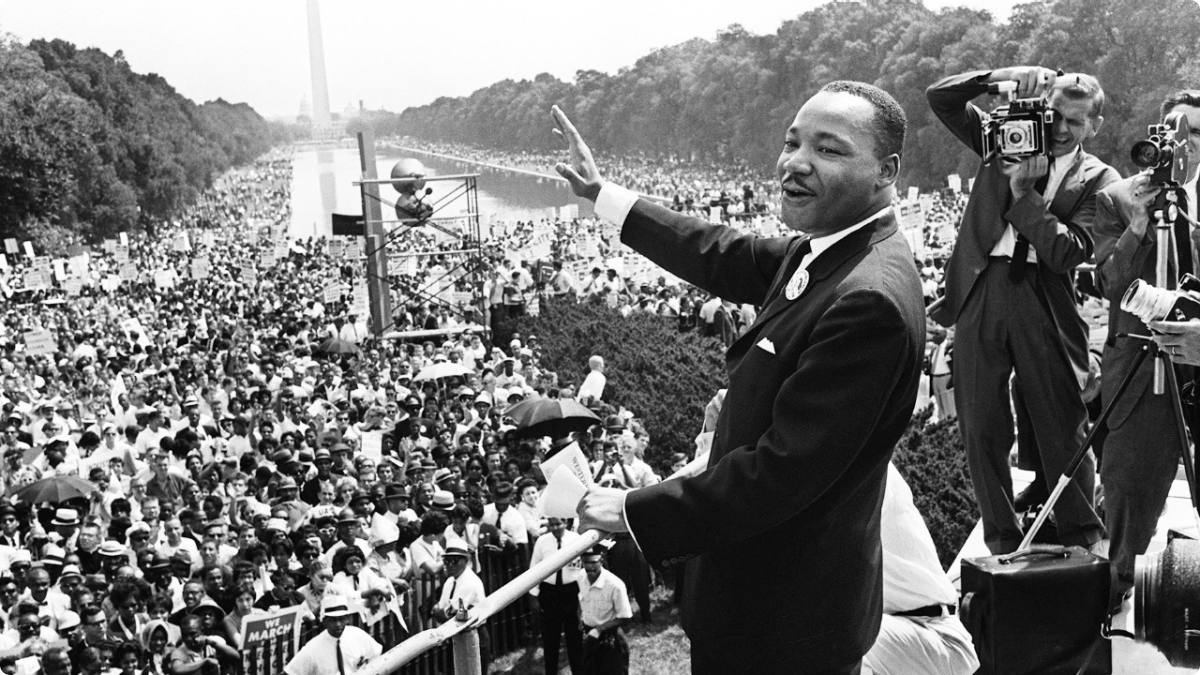 Freedom Summer
1964: Civil Rights workers went to the deep South to help register black voters…Three of them went missing and a huge FBI investigation was begun…
On to Selma!
1965: Marchers plan to travel from Selma to Montgomery, Alabama to bring their complaints to the Governor.  They are beaten by police along the Edmund Pettis Bridge in an event known to the world as “Bloody Sunday”.  Their efforts, in conjunction with the Movement as a whole,   led to the Voting Rights Act of 1965, and the passage of the 24th Amendment, abolishing the poll tax.
Malcolm X
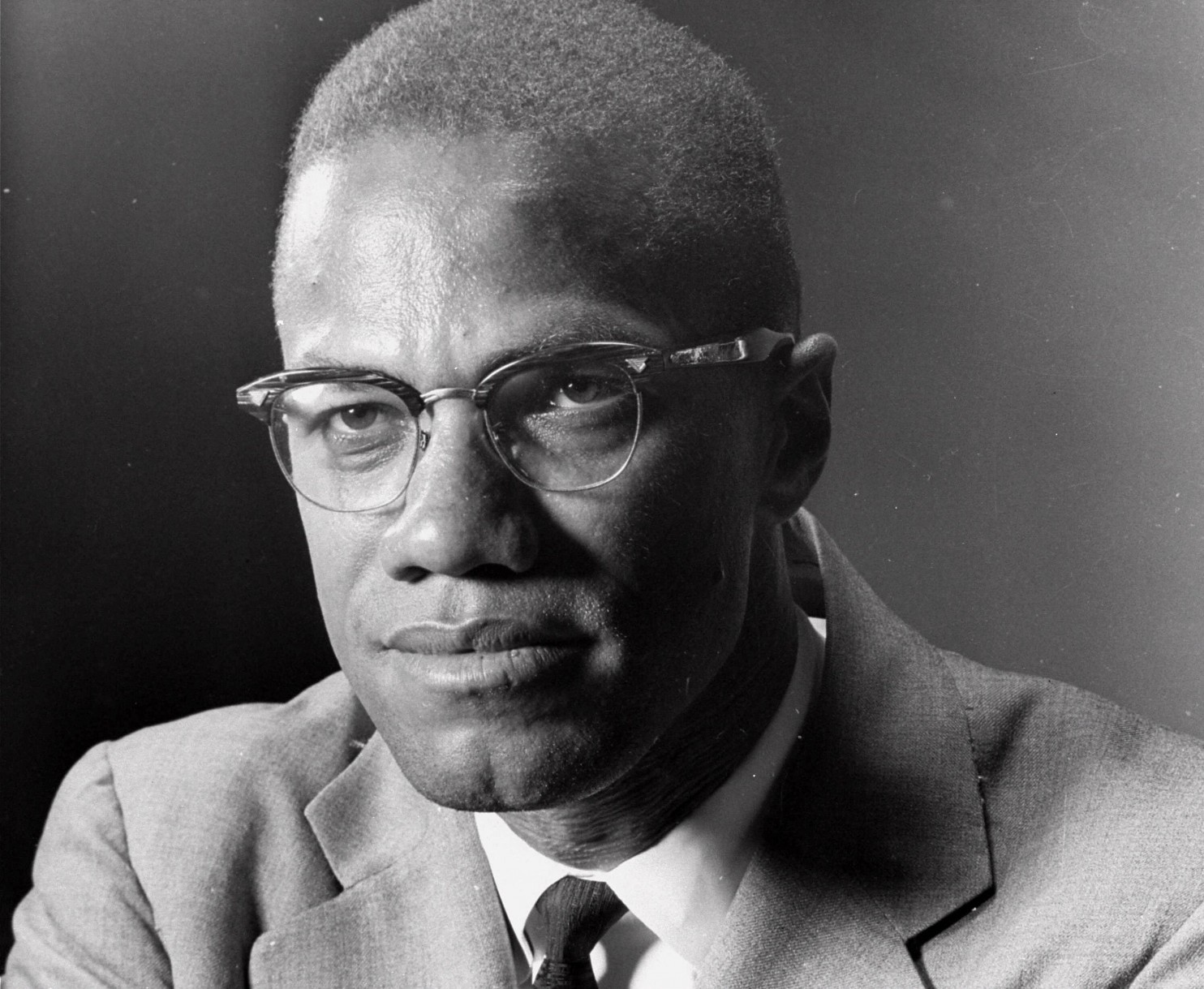 Member of Nation of Islam, Malcolm X preached “Black Nationalism” – complete separation of blacks from whites and to take control of their communities
Stokely Carmichael
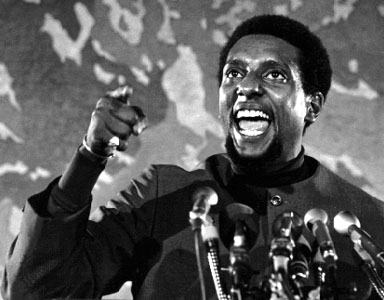 Former leader of SNCC, grew tired of being arrested.  He heard Malcolm X’s message and called for “Black Power”, urging blacks to build their own communities and develop Black pride.  His militant stance got him replaced in SNCC, later to join the Black Panthers in 1967…
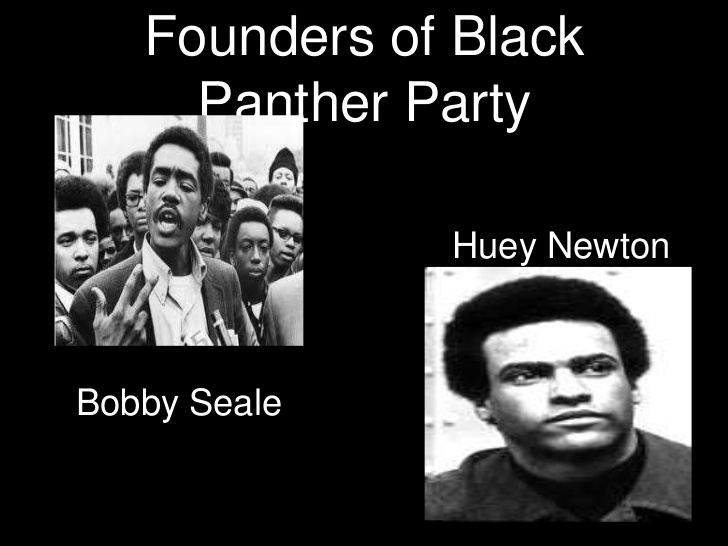 Originally created as a community program to supply free breakfast, the Black Panthers emerged as an organization that sought to end what they saw as police brutality in urban ghettos.  They advocated the use of violence when necessary and to arm themselves at all times.